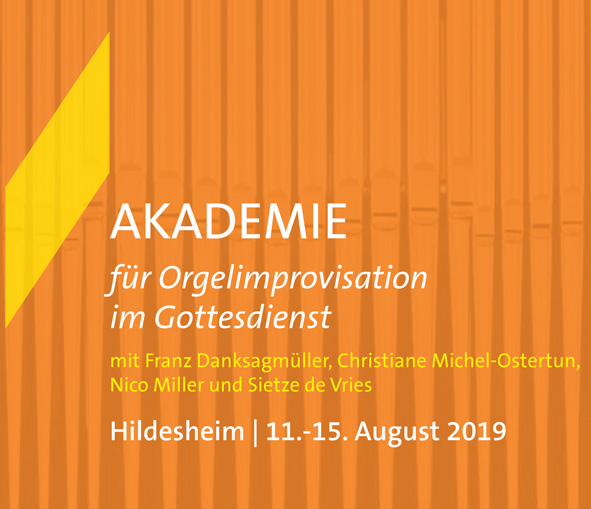 Dokumentation
4 	Lehrende
31 	Teilnehmende aus
16	deutschen Musikhochschulen
4 	Tage an
5 	Unterrichts- und Konzertorgeln
Morgengebete (St. Michaelis)
Gruppenunterricht (Dom, St. Magdalenen, St. Andreas, St. Michaelis)
Mittagsgebete (Dom, St. Michaelis)
Gruppenunterricht (Dom, St. Magdalenen, Martin Luther-Kirche, St. Michaelis)
Abendgottesdienste (Dom, St. Michaelis)
Abendkonzerte (Dom, St. Magdalenen, St. Andreas, St. Michaelis)
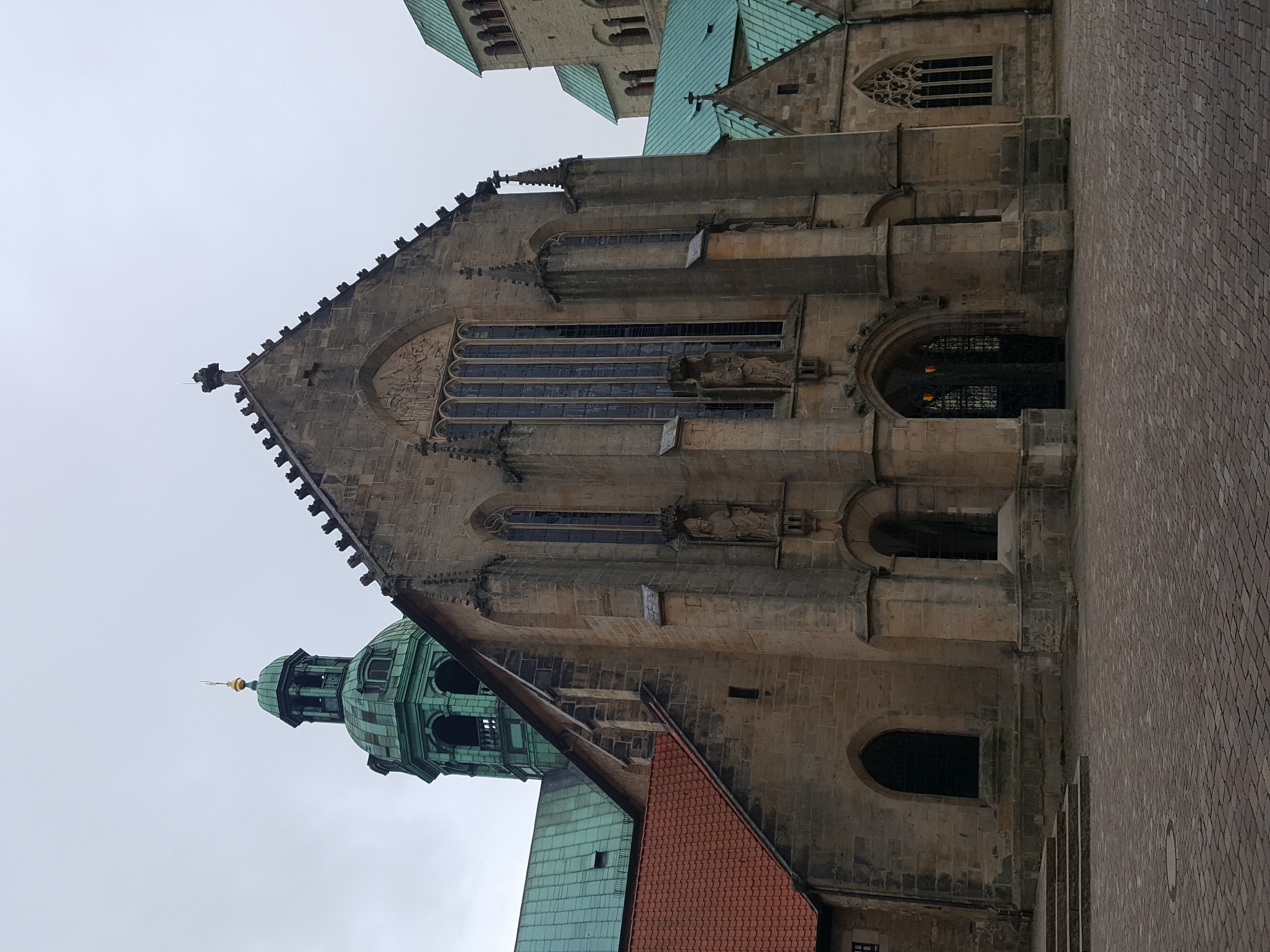 Eröffnungskonzert
Sonntag, 11. August 2019
18.00 Uhr
Hildesheimer Dom
Foto: NH
Foto: NH
Dommusikdirektor Thomas Viezens
Sietze de Vries: 			Ouvertüre, Trio et Fuga 
				super „Lobe den Herren, alle, die ihn ehren“

Nico Miller: 			Concerto „Wer nur den lieben Gott lässt walten“
				Improvisation „O Jesu, all mein Leben bist du“
				Jazzsuite über „Bewahre uns Gott, behüte uns Gott“

Christiane Michel-Ostertun: 		Variationen über „Mein schönste Zier und Kleinod bist“

Franz Danksagmüller:		Schriftimprovisation „Das Opfer Abrahams“  über Gen 22
Fotos: NH
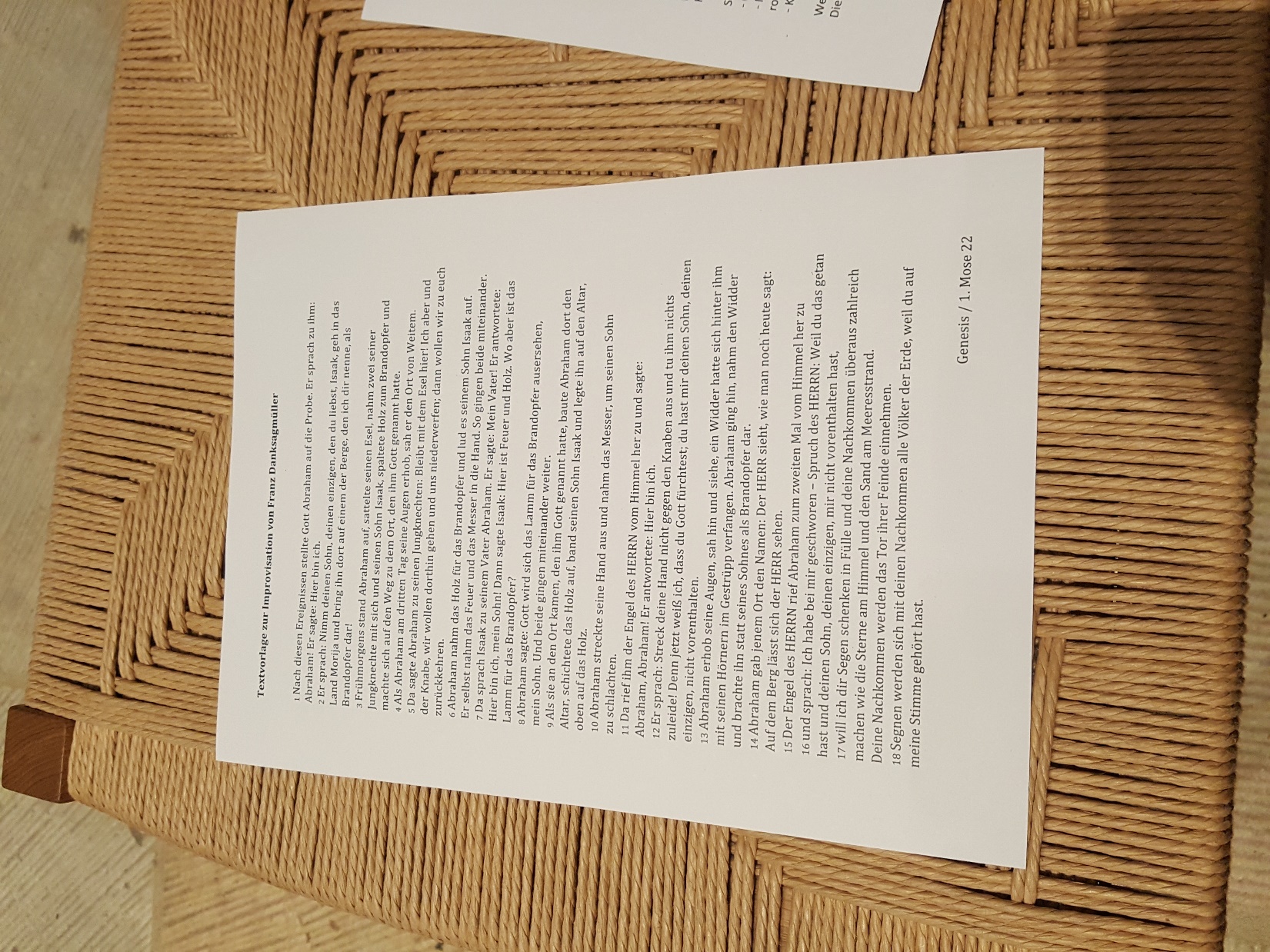 Foto: NH
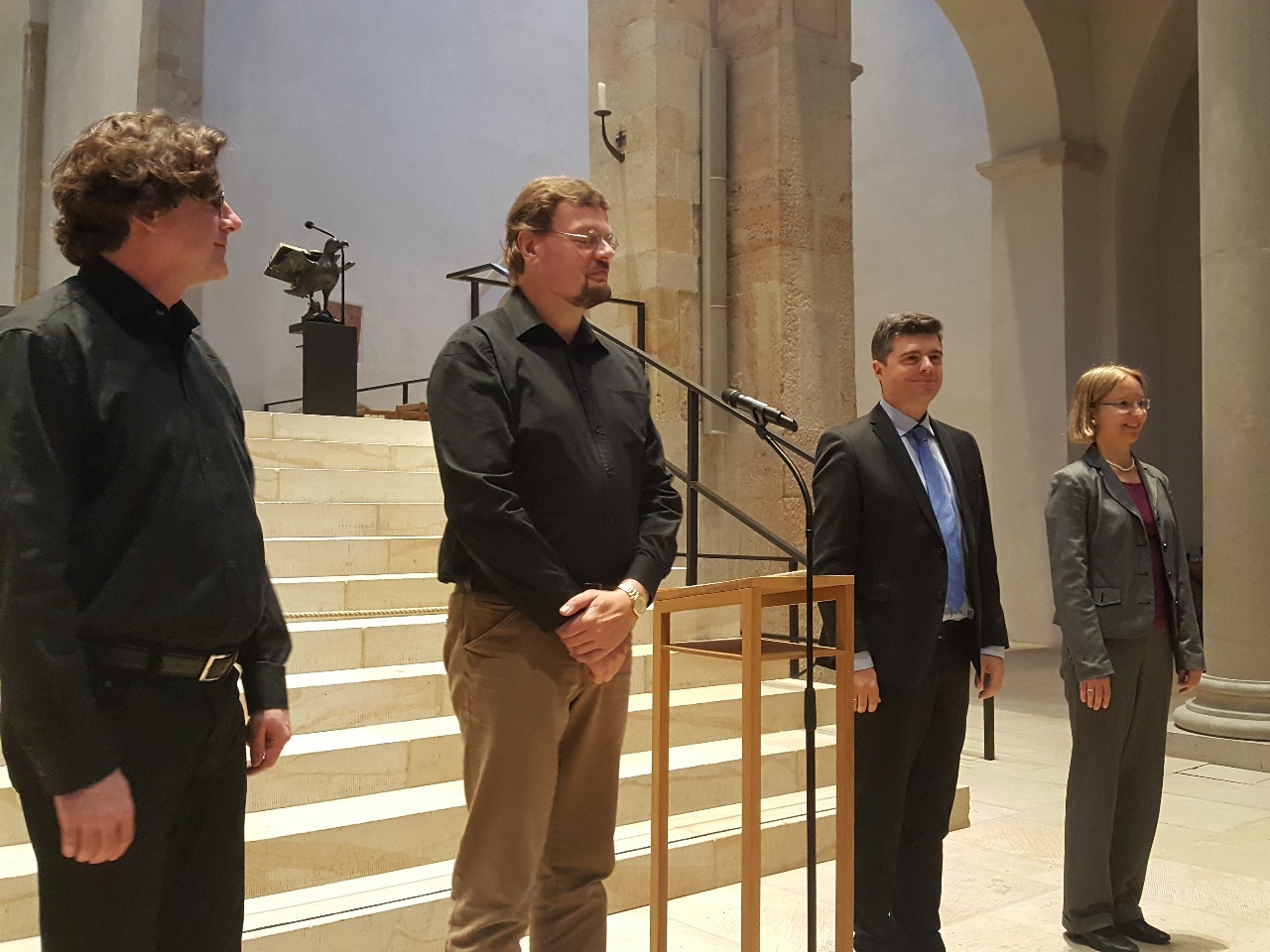 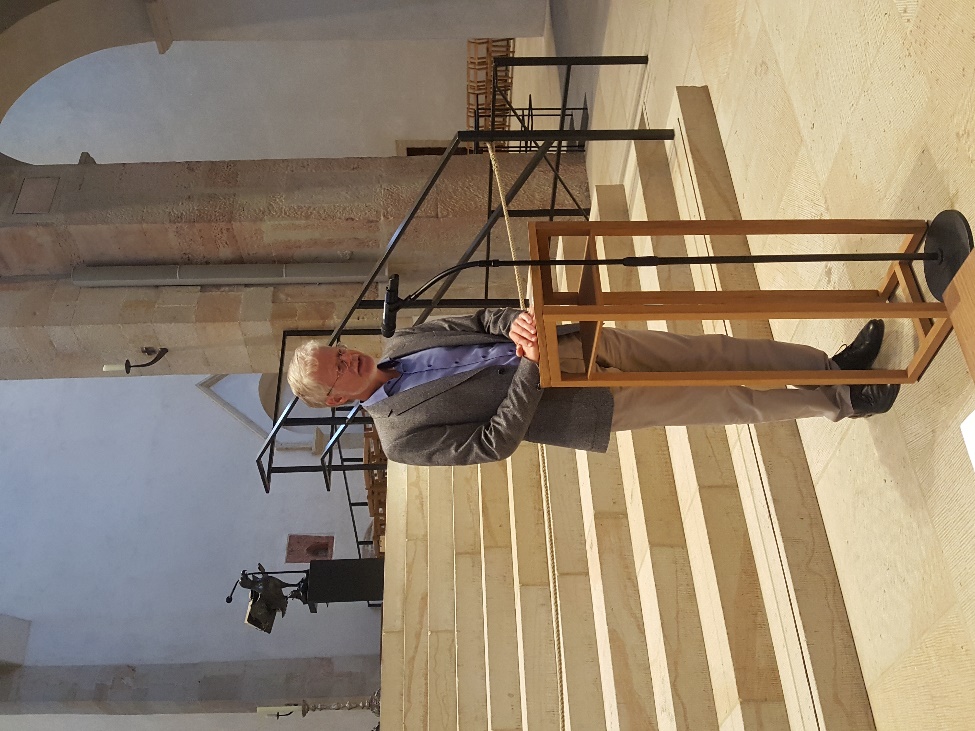 Fotos: NH
v.l.n.r.: Franz Danksagmüller, Sietze de Vries, Nico Miller, Christiane Michel-Ostertun
LKMD Hans-Joachim Rolf
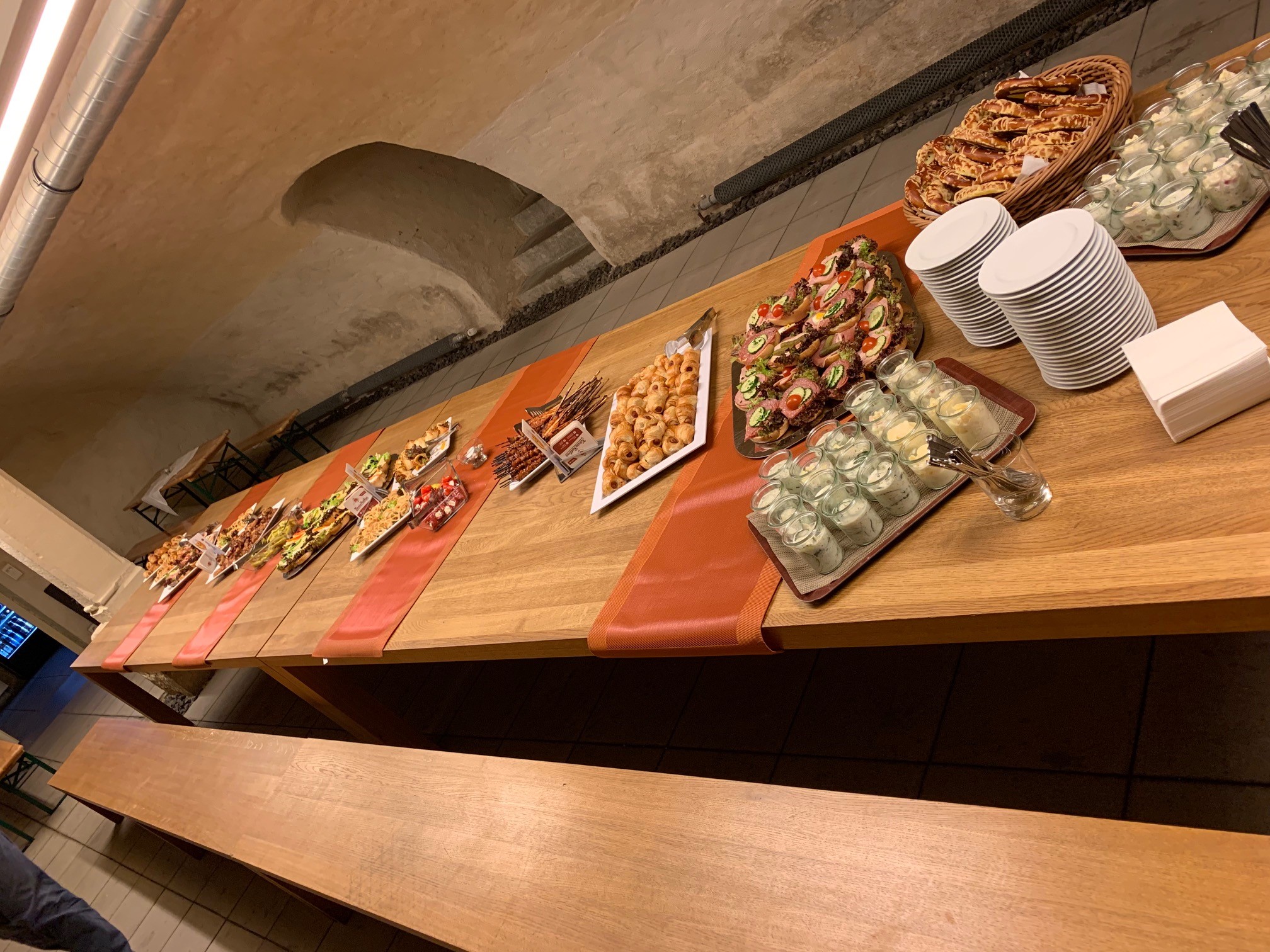 Die „Tonne“
im Kellergewölbe des Michaelisklosters
als abendlicher Rückzugsort
Foto: Yannick Bode
Montag, 12. August 2019
Impulsvortrag,
Gruppeneinteilung 
und Arbeitsbeginn in vier Gruppen
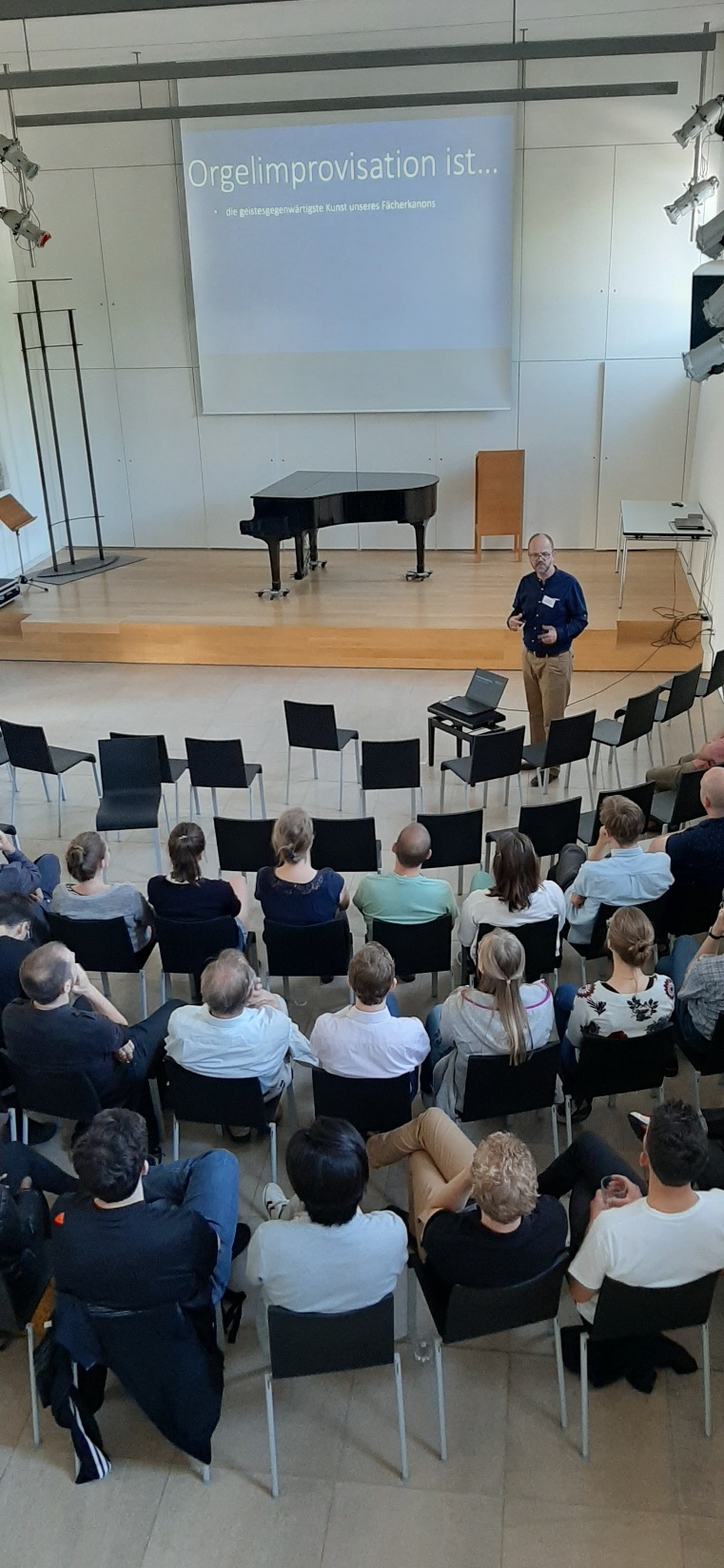 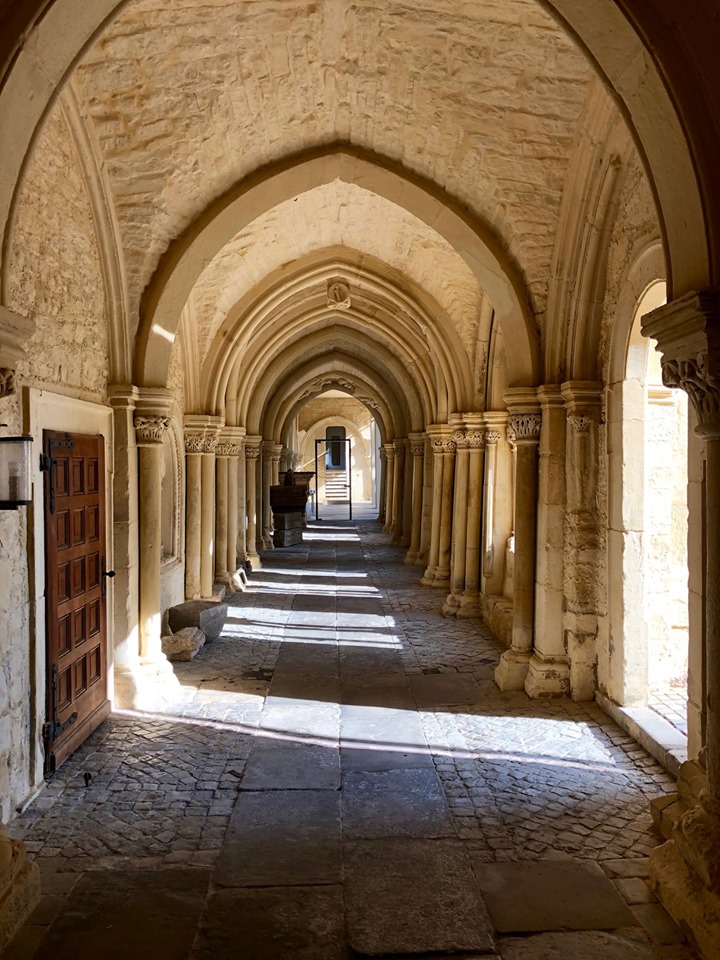 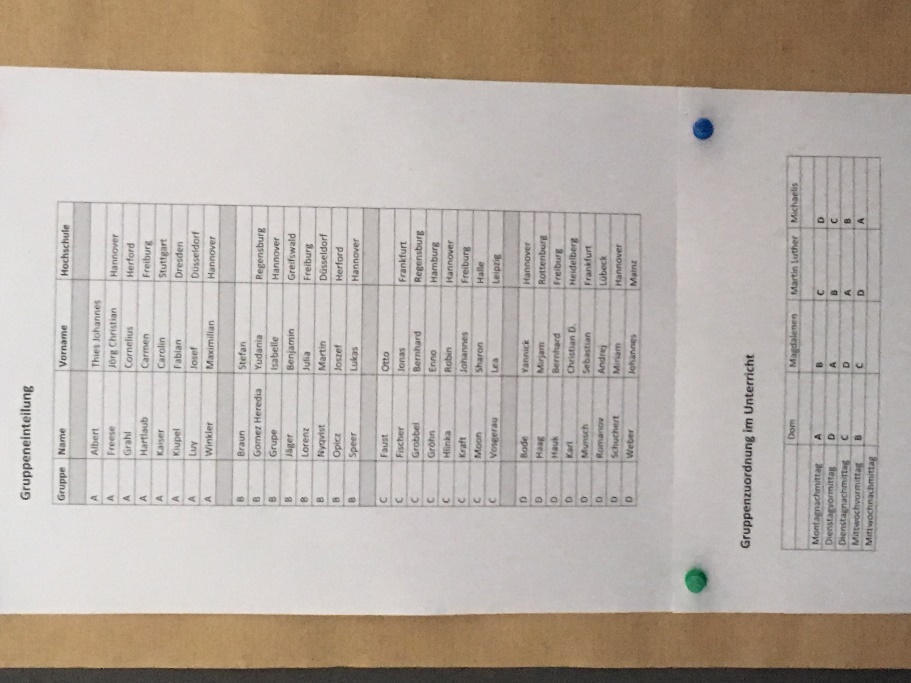 Foto: Franz Danksagmüller
Foto: Hans-Joachim Rolf
Eine Akademie ist…
Eine Vereinigung von Gelehrten, Künstlern oder Dichtern (Duden)
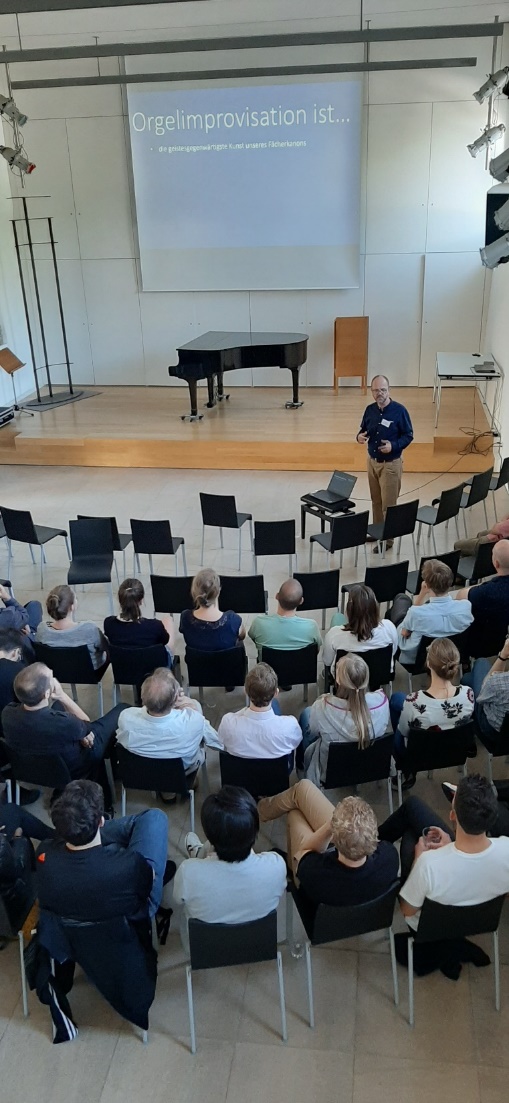 eine literarische oder musikalische Veranstaltung („Wiener Akademie“)
ein Ort von Diskurs und Entwicklung geistiger Disziplinen 
         um ihrer selbst willen (Vorbild Plato)
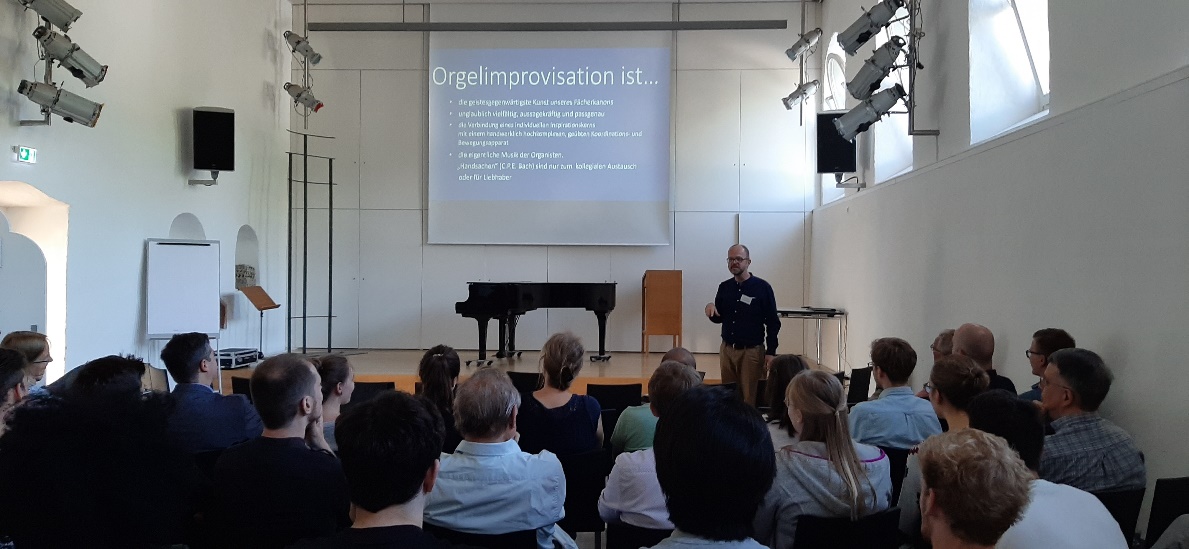 Impulsvortrag
Fotos: Hans-Joachim Rolf
St. Michaelis
Mariendom
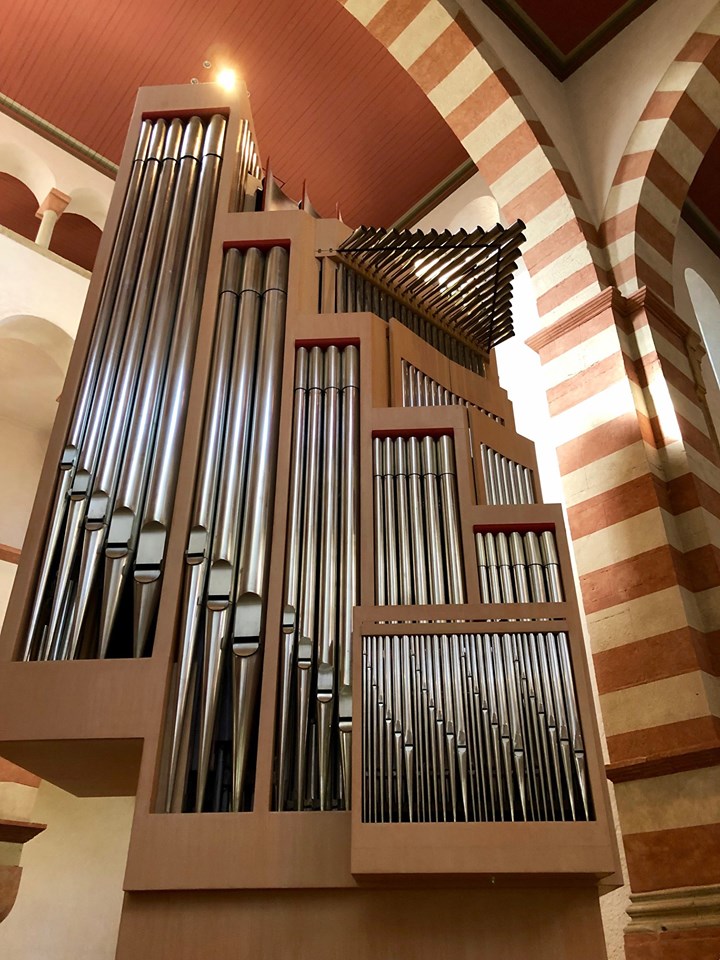 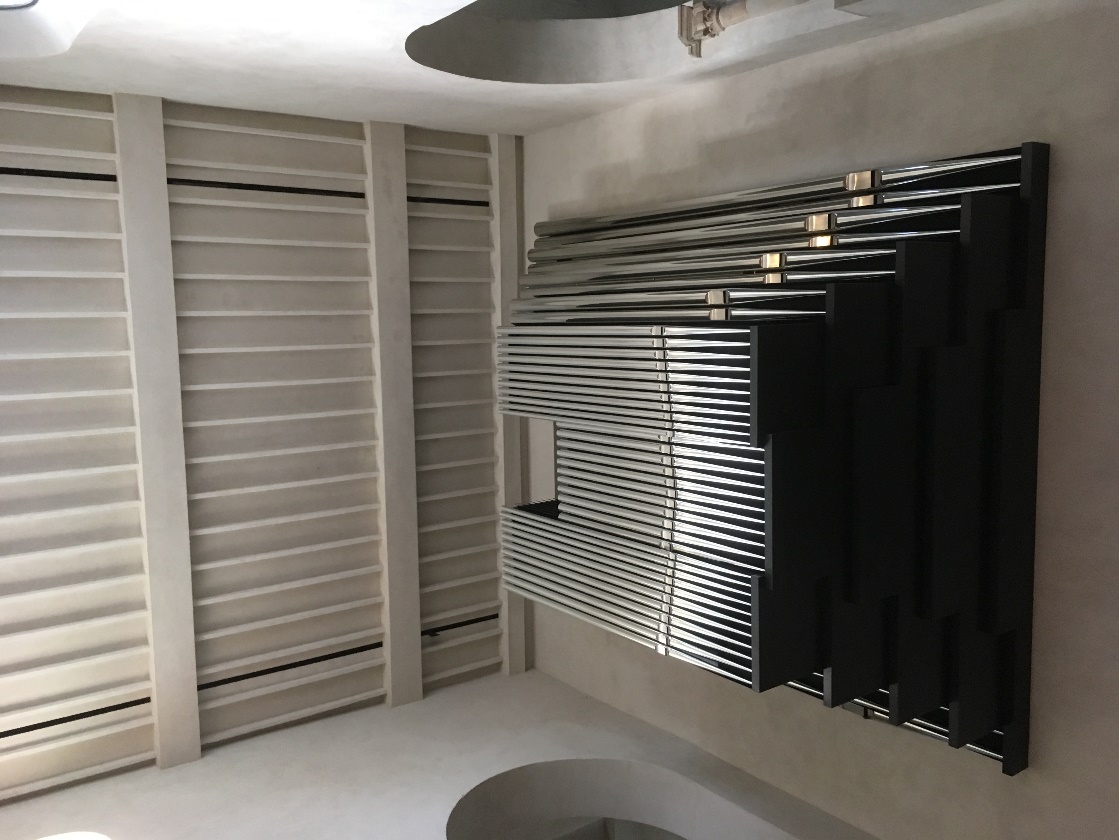 Vier Unterrichtsorgeln

St. Michaelis
Woehl, III/P (68), 1999

Mariendom
Seifert, IV/P (77+16), 2014

Martin Luther-Kirche
Janke, II/P (25), 1993/94

St. Magdalenen
Seifert, III/P (33), 2010
St. Magdalenen
Foto: Franz Danksagmüller
Martin Luther-Kirche
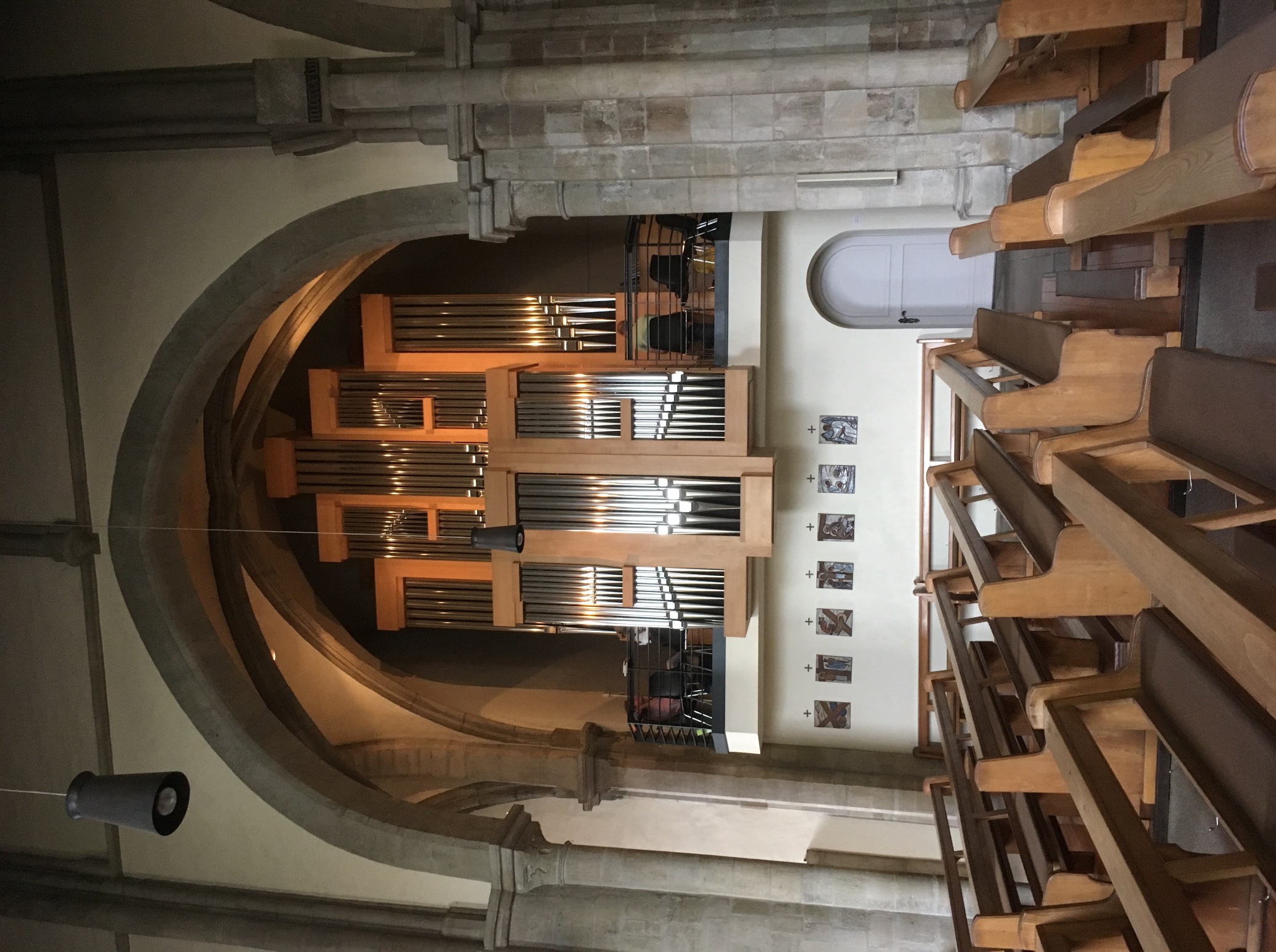 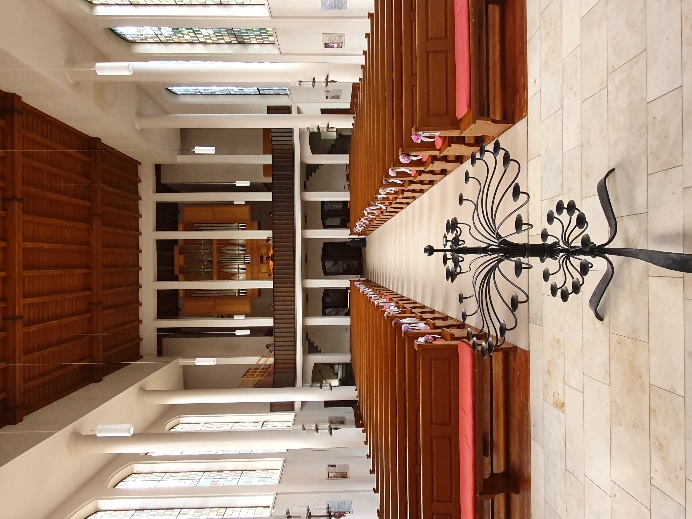 Fotos: Benjamin Jäger
Foto: Sophie Madrid Wessels